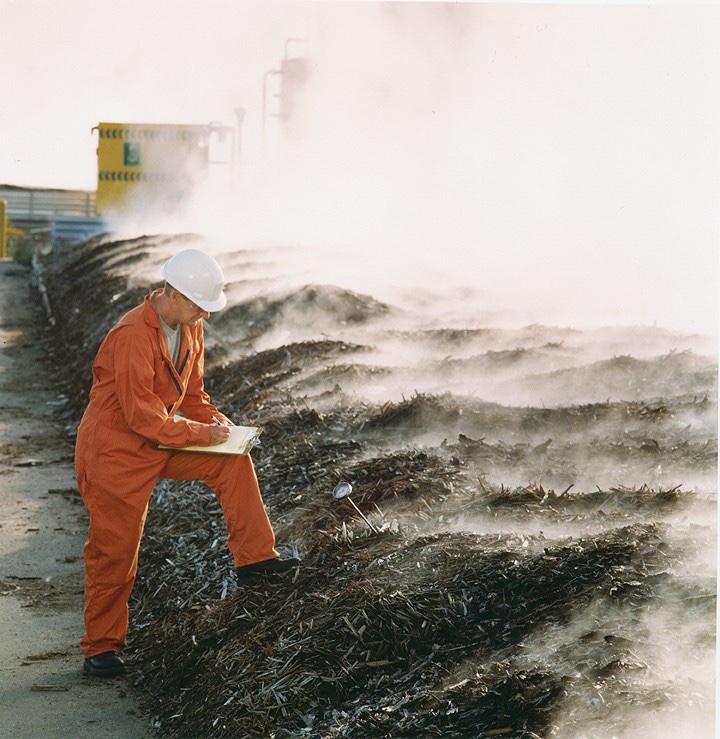 Data Collection/Process Monitoring
[Speaker Notes: Practice good process management]
Recordkeeping
Good recordkeeping is essential
Records allow site managers to measure performance against goals, comply with rules, make better compost, and plan.
“Operating Record” refers to all the data that provides details and documentation of the facility’s status and operating history.
Common Records
Production
Tons in/tons out
In-process
Process
Temperature
Turns
Moisture
Regulatory
Pathogen Reduction
Heavy Metals
Inerts
Finished Product
Micronutrients
Stability/maturity
pH
Electrical conductivity
Organic matter
Temperature
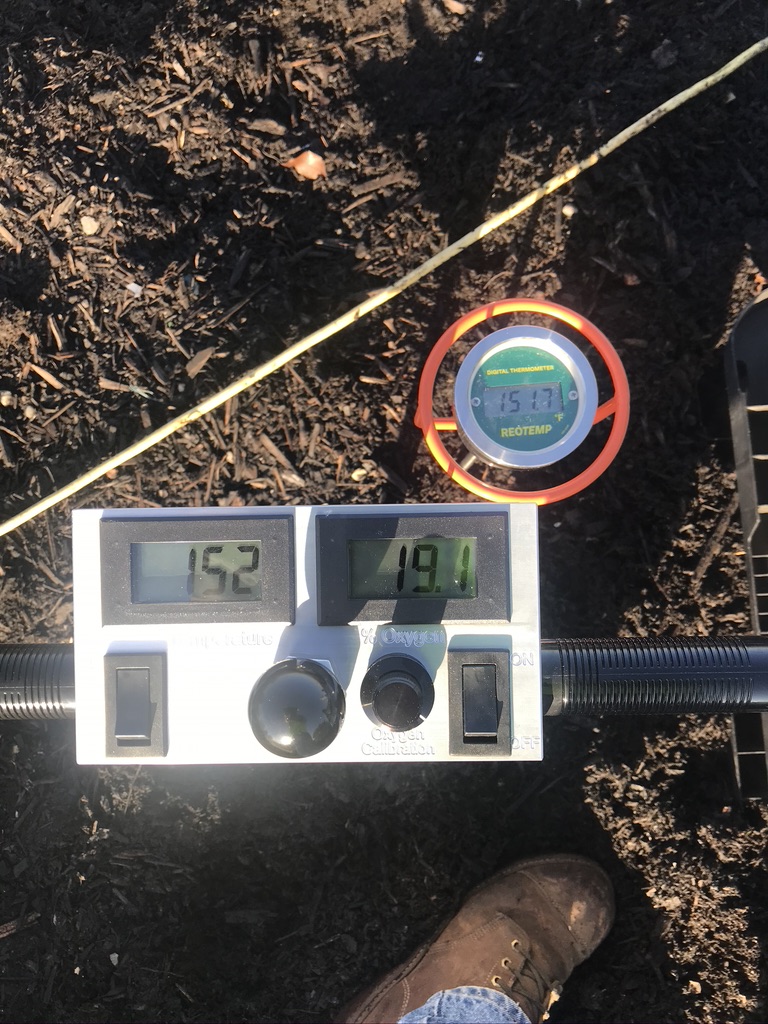 [Speaker Notes: The single most useful measurement that things are working.]
Testing for Moisture
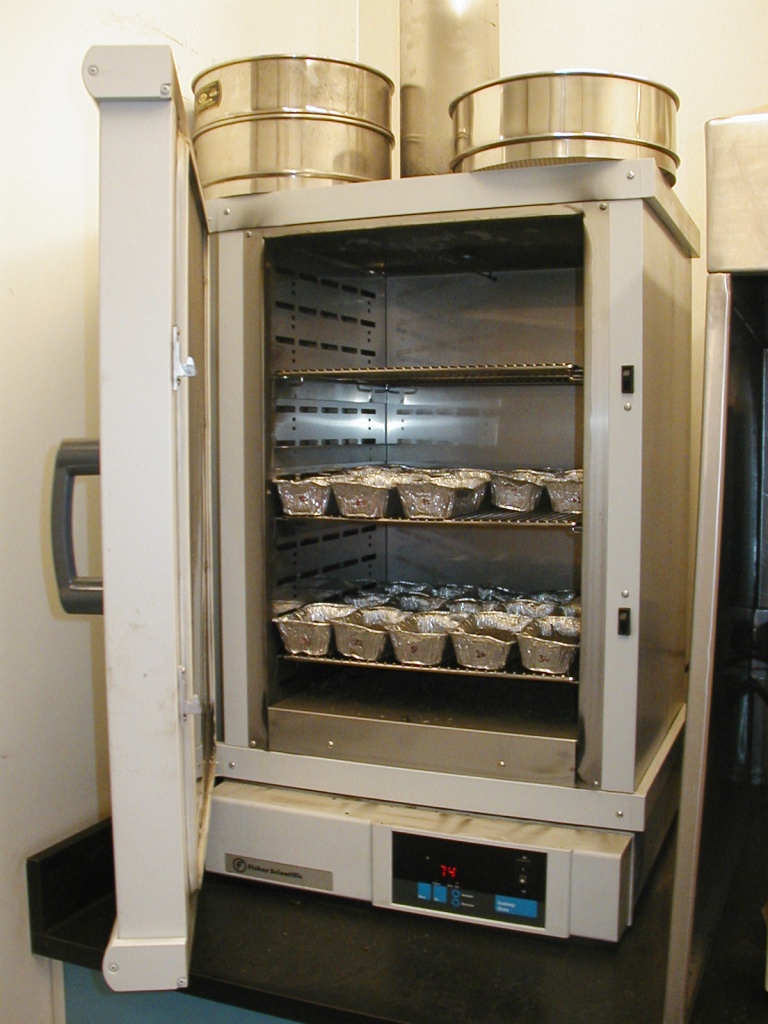 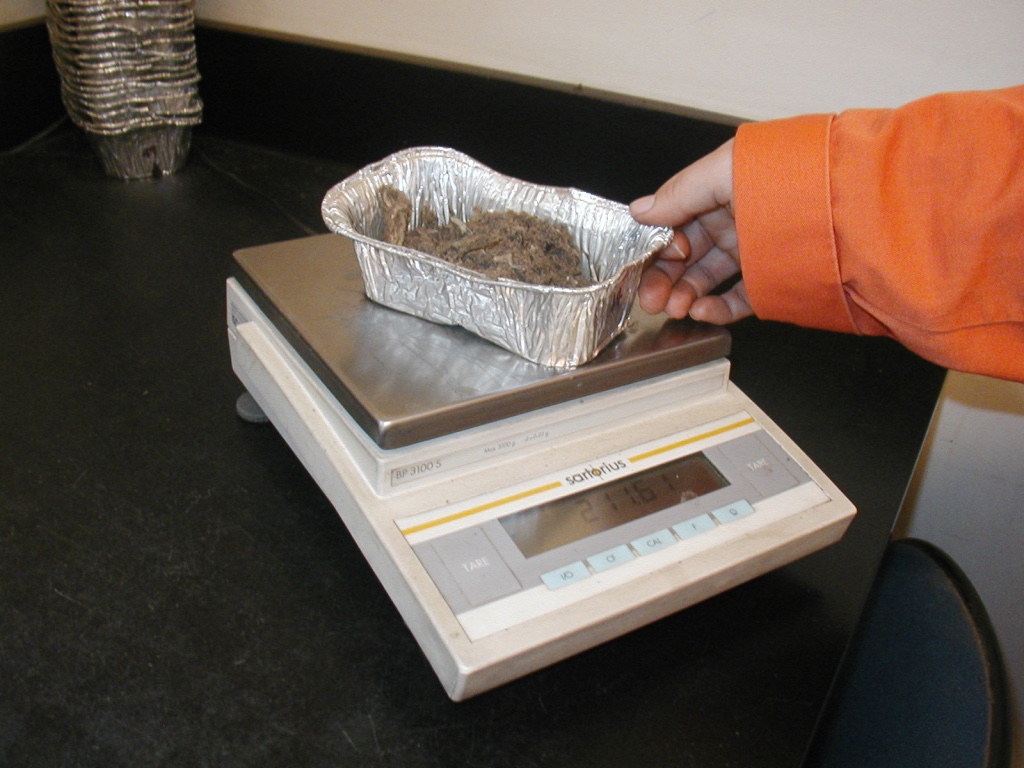 Weighing the dried sample
Drying oven
Wet Weight - Dry Weight / Wet Weight x 100 = Moisture percentage
Quick Test for Moisture
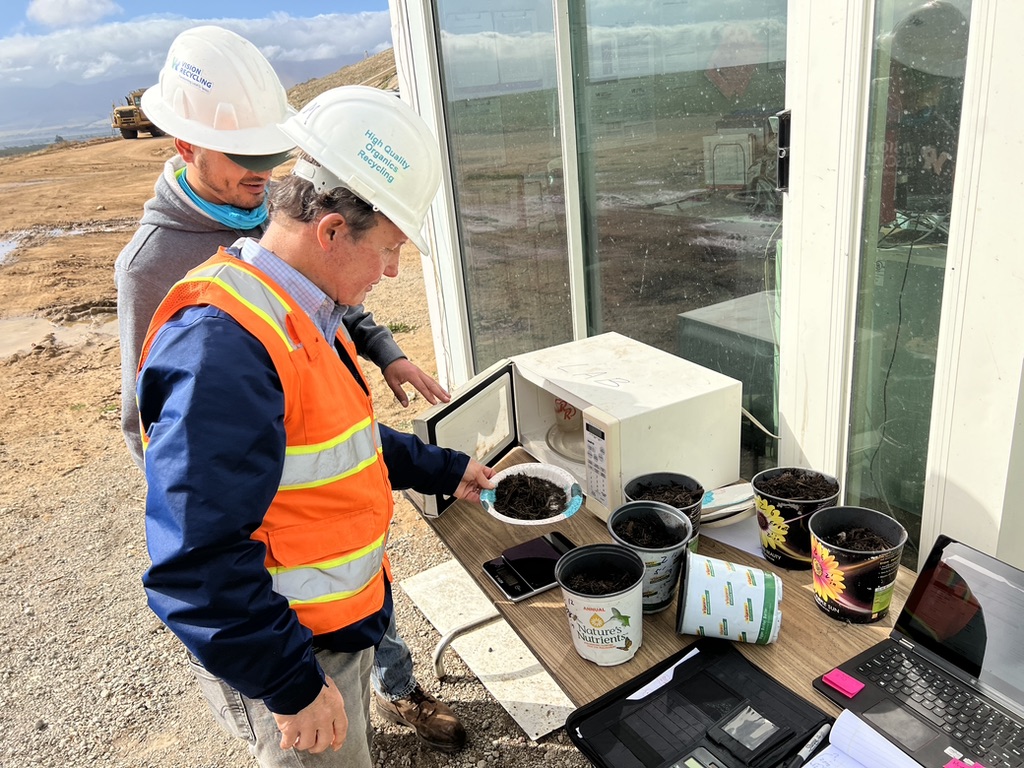 Notice the operators are outside
Microwave oven
Digital scale
Wet Weight - Dry Weight / Wet Weight x 100 = Moisture percentage
[Speaker Notes: Example:	Wet Weight =   100 grams
	Dry Weight =      60 grams

100 grams – 60 grams/ 100 grams x 100 = 40%


- The units don’t matter, as long as they are consistent
- Use 100 (units) or 10 (units) to keep the math easy
- Don’t forget to subtract the weight of the container (Tare)]
Moisture – Squeeze Test
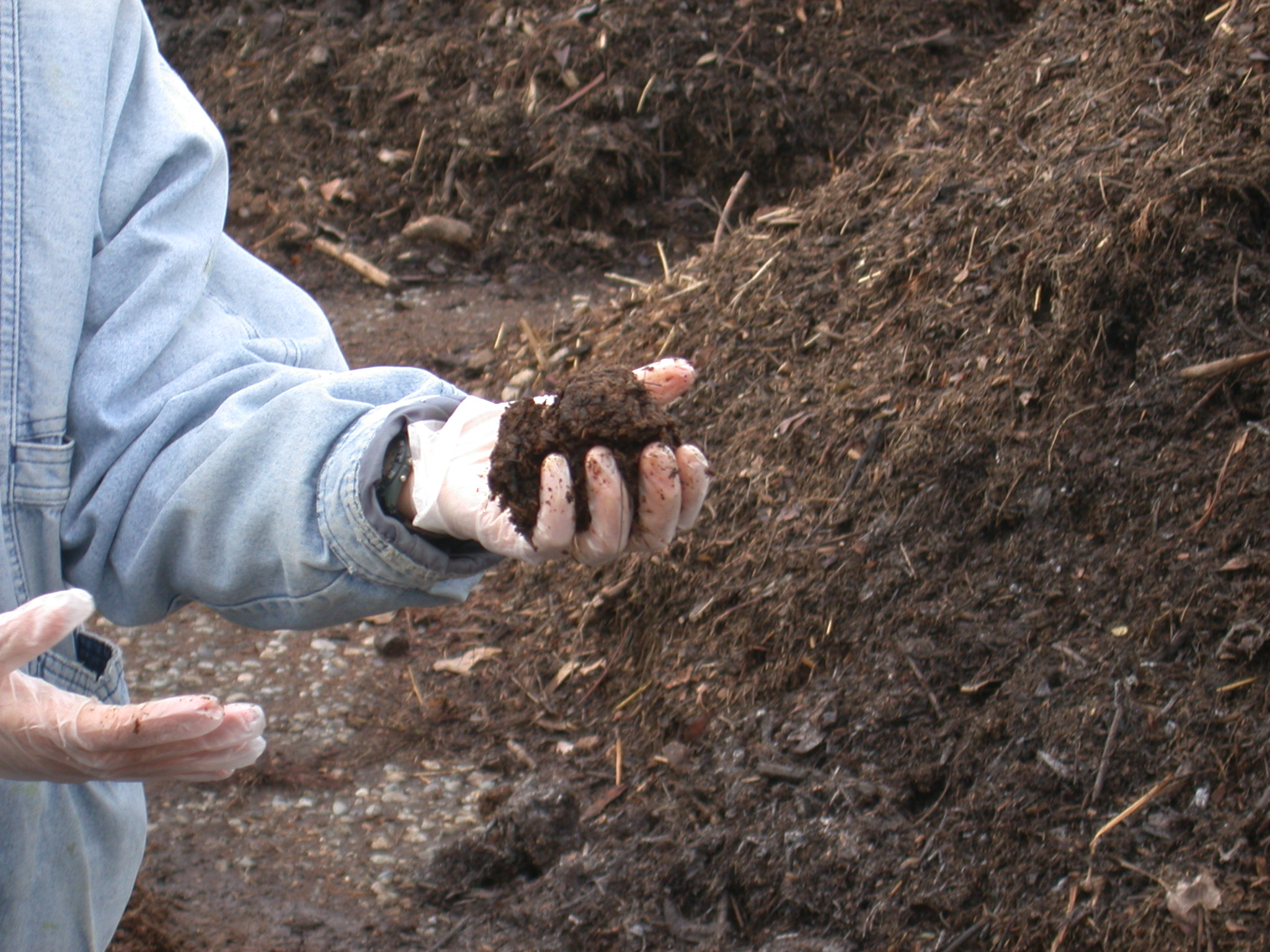 Just right! 
(50 to 60% water by weight)
[Speaker Notes: Some feedstocks (especially manures) can hold even more moisture.]
O2/CO2 Monitoring
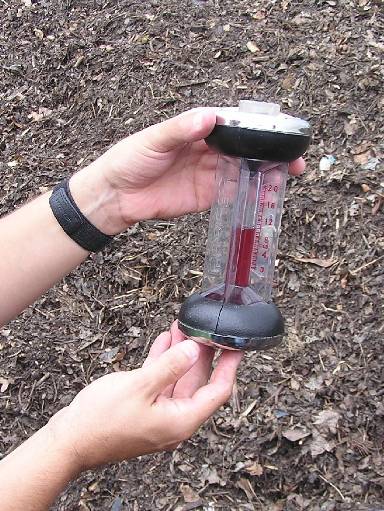 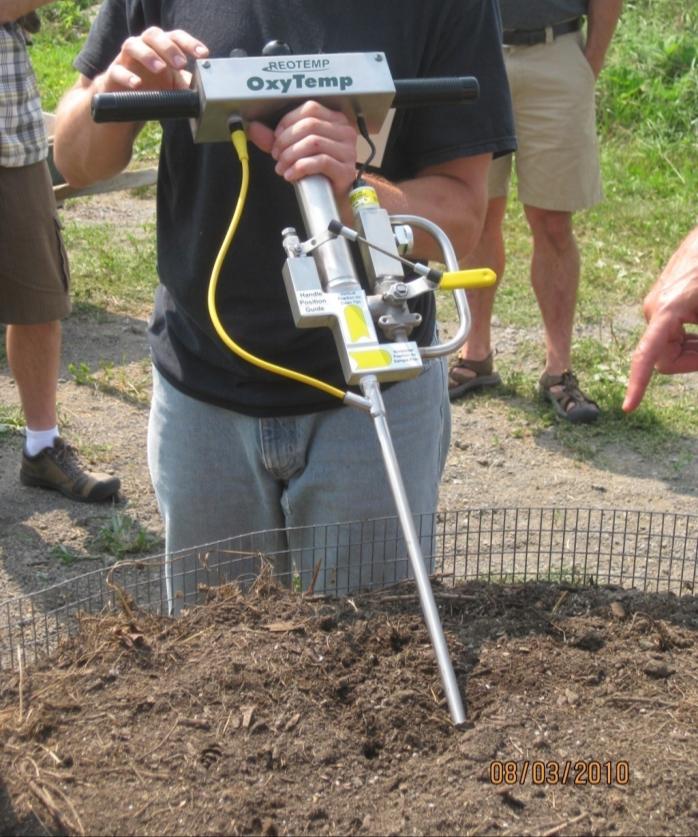 Measuring Bulk Density
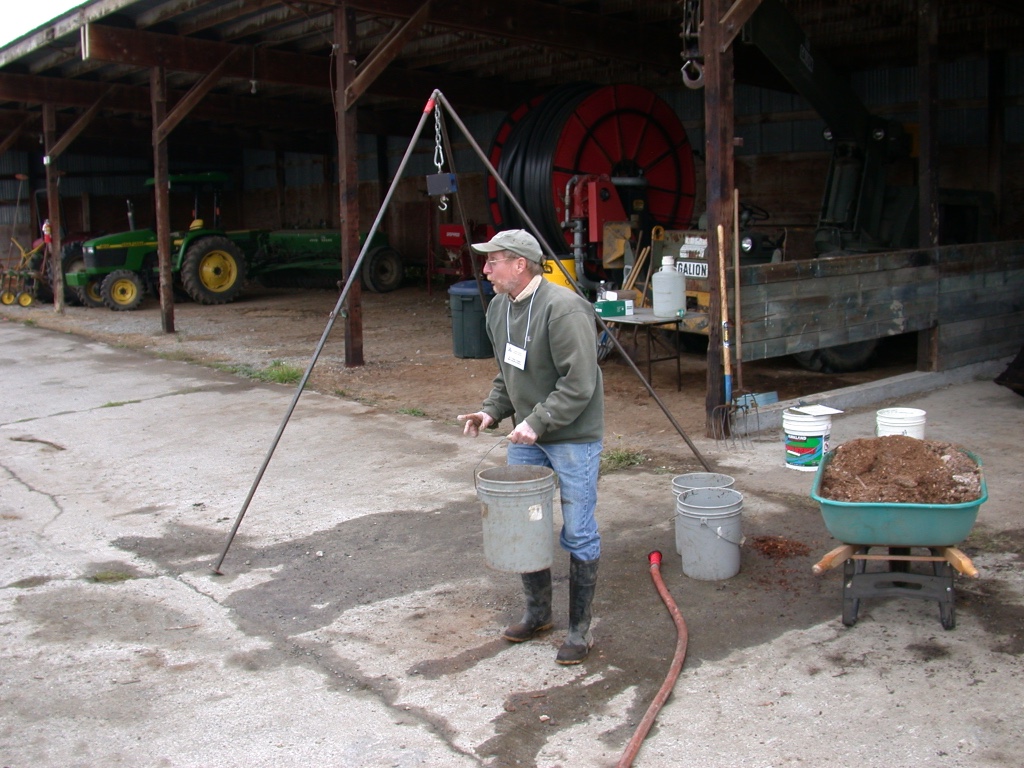 pH?
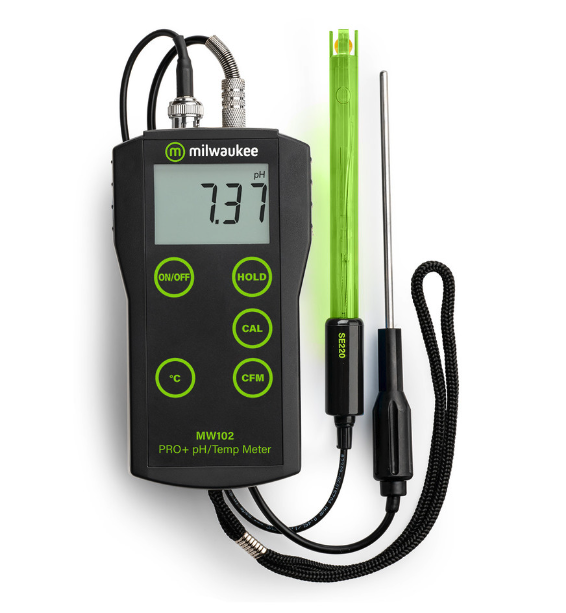 Affordable hand-held meters available

More commonly done by a lab.

TMECC Methods exist
Questions?
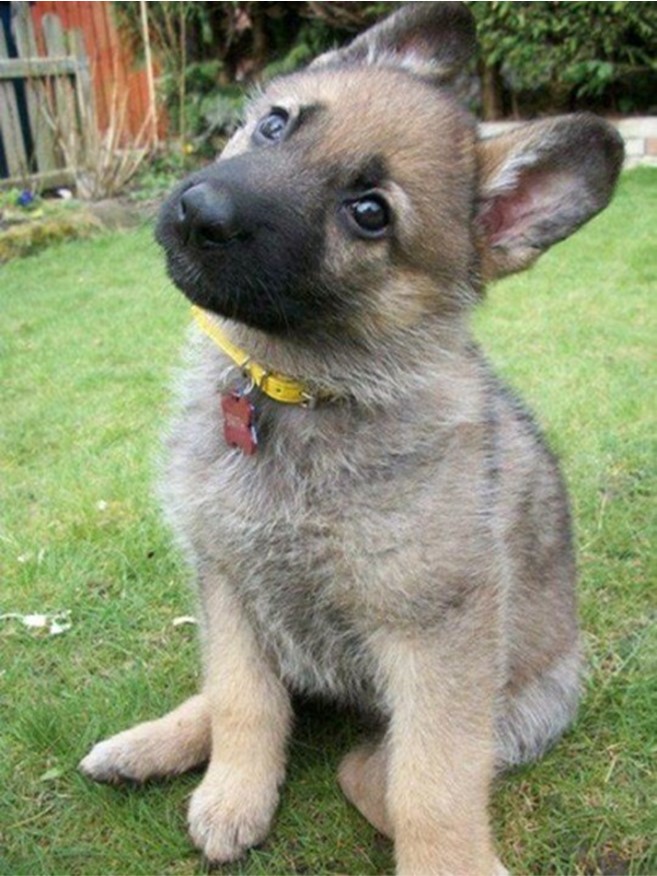 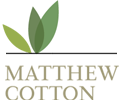 An Introduction to Lab Testing
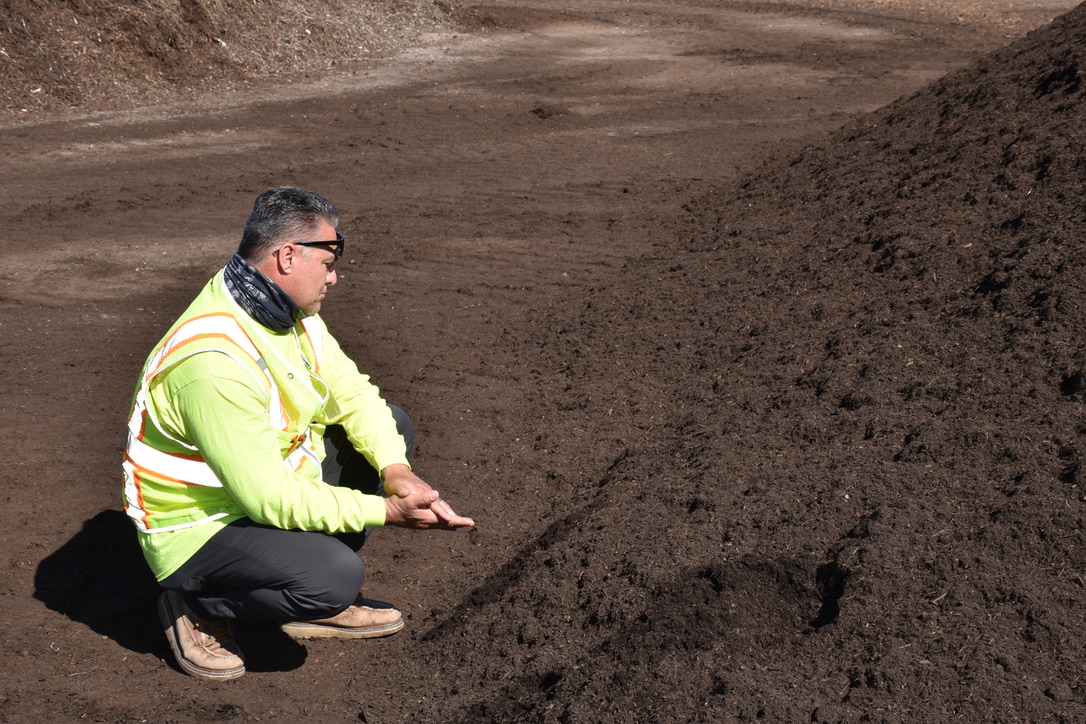 [Speaker Notes: Because you can’t tell that much from looking at it!]
First, Take a good sample
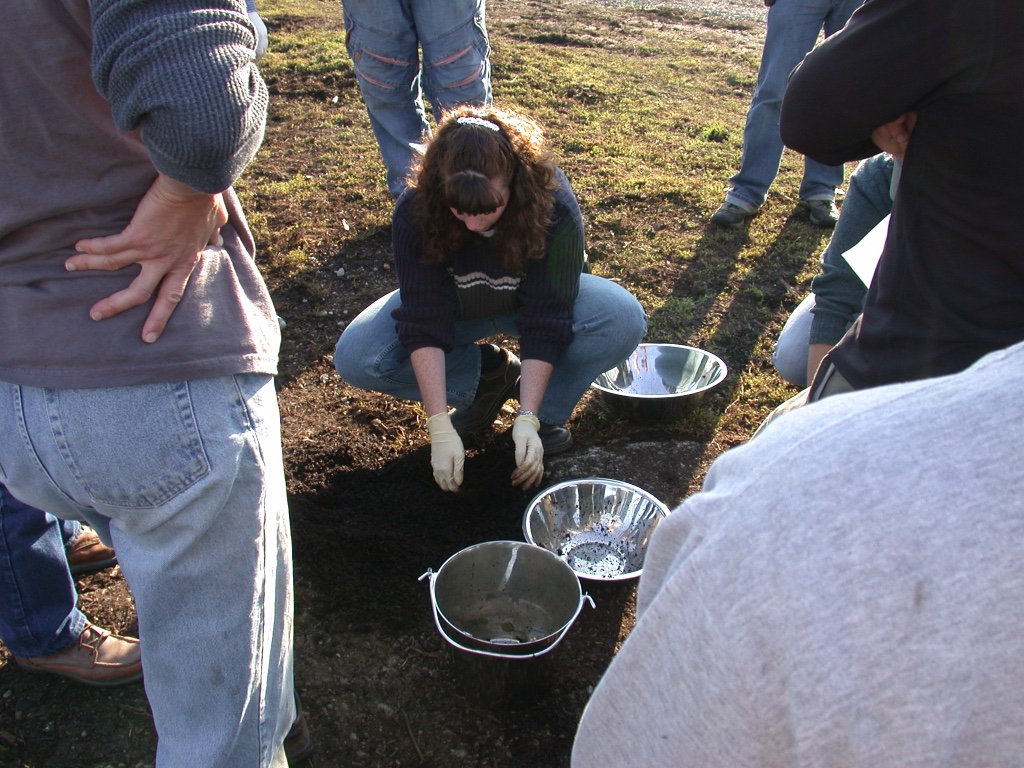 No, Really, you Need to Take a Good Sample
https://www.compostfoundation.org/Sampling-Video
[Speaker Notes: Random & Representative

Take a good sample, handle and store it pr

Get it to the lab expeditiouslyoperly]
Laboratory Testing
You need a relationship with a lab.
Regular testing is critical
Use compost (not soil or water) methods
TMECC
May be required for regulatory compliance
May be required for sales & marketing
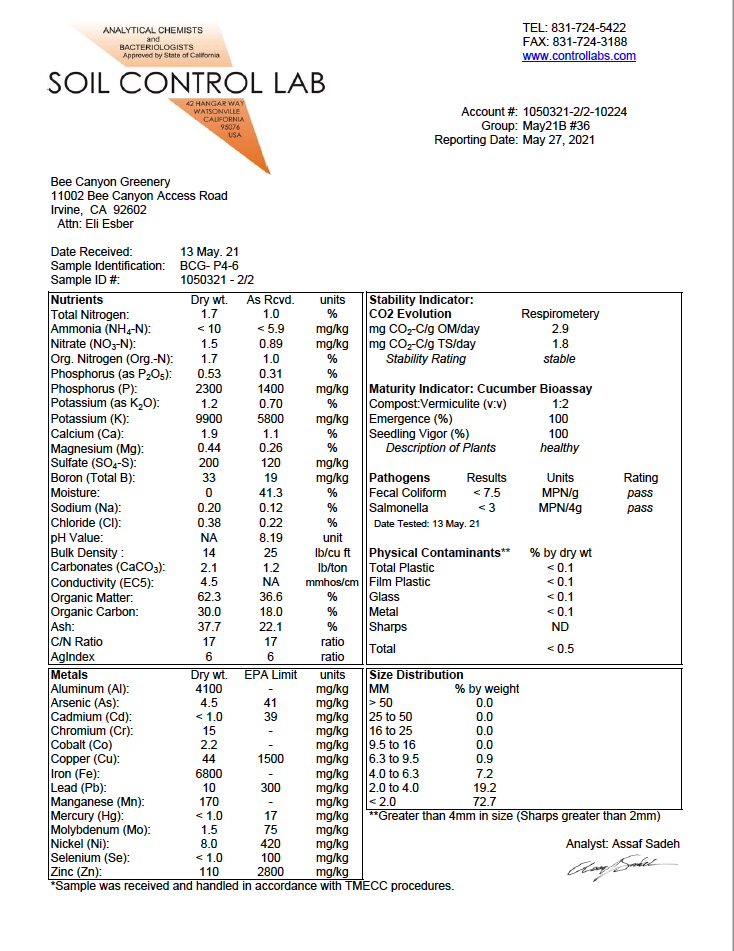 Compliance First:


Metals

Pathogens

Physical 
Contaminants
R
R
R
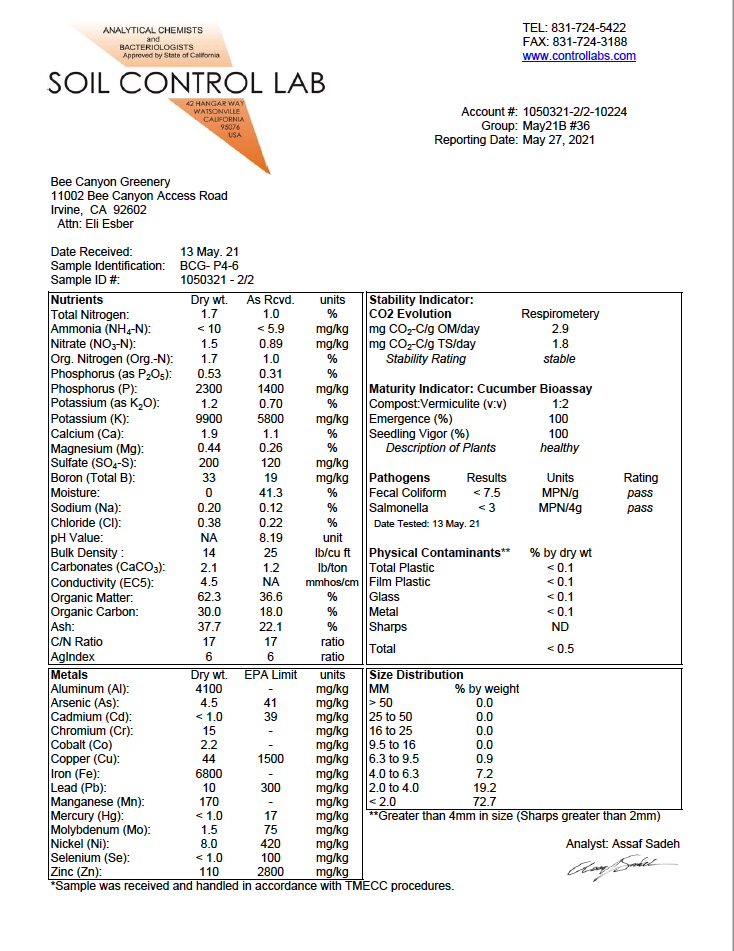 Stability:  Degree of Completion
Maturity:  Plant Beneficial
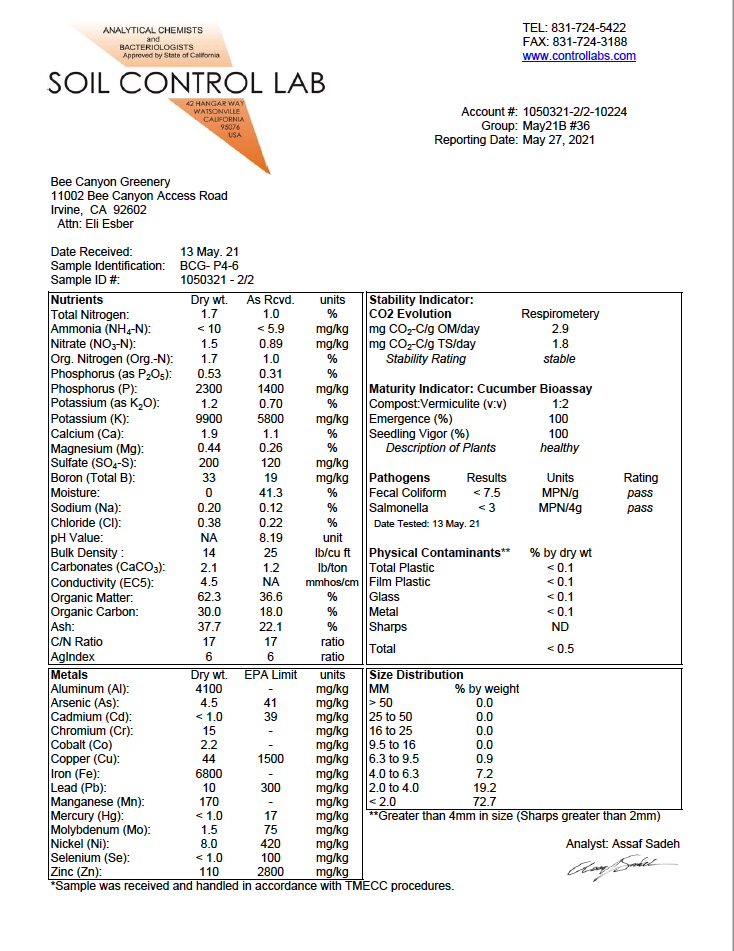 Physical and Chemical 
Characteristics
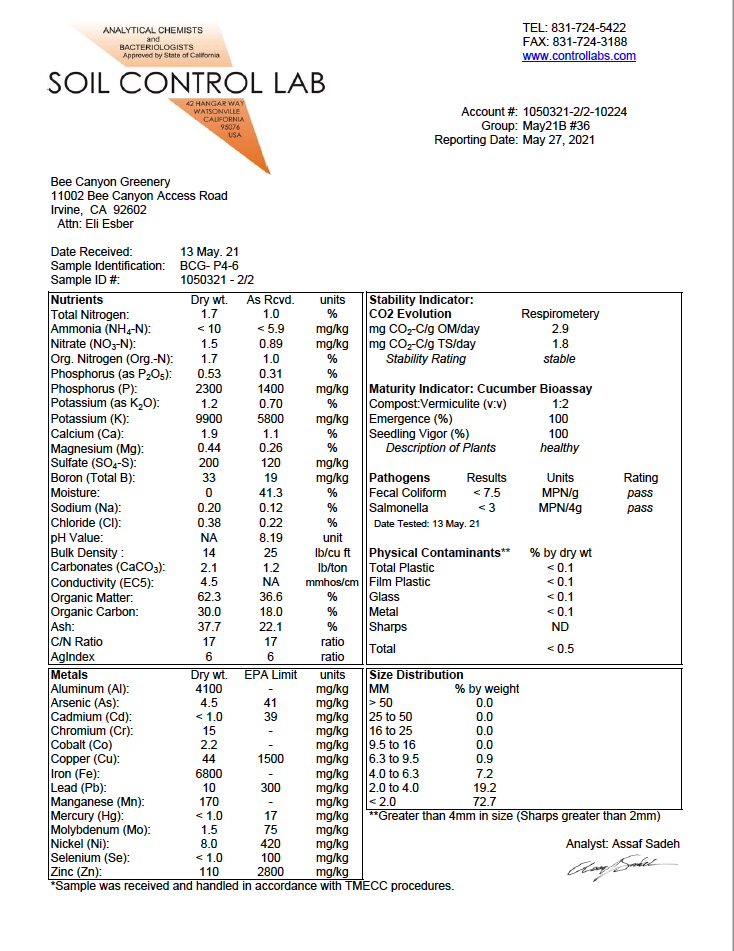 Physical and Chemical 
Characteristics
Organics Matter/Ash

C:N Ratio

Moisture

Conductivity/eC5
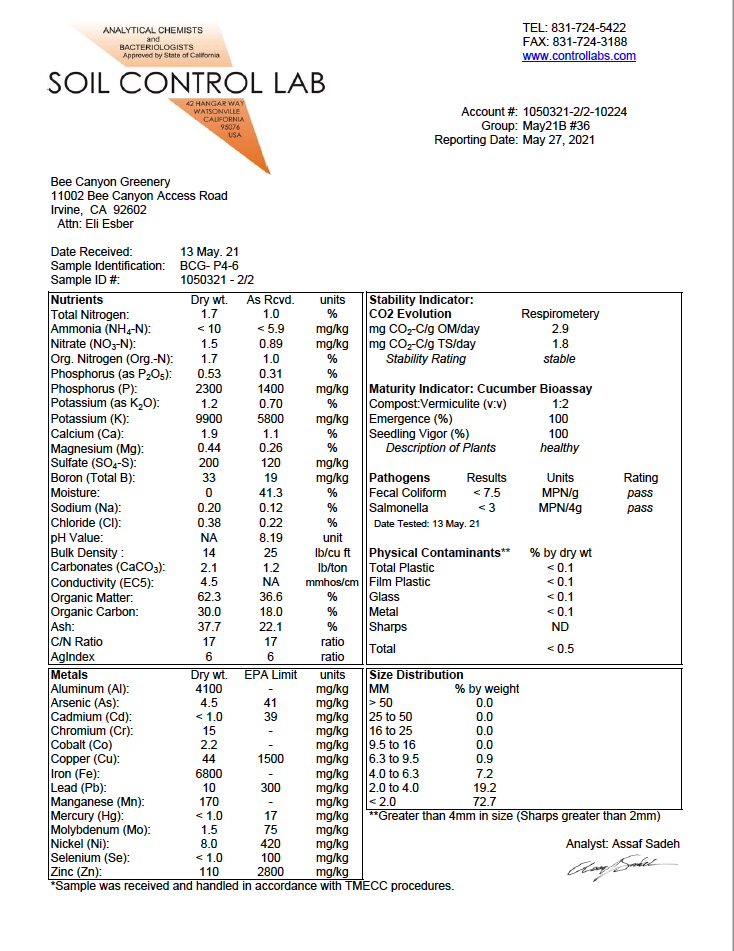 Physical and Chemical 
Characteristics
Nutrients, etc.
Lab Testing Wisdom
Understand when the lab needs the sample and what volumes and sample times are (send on a Tuesday, not a Friday).
Make sure you are using a compost lab (not a water or soil lab) or at least compost methods (TMECC).
If you fail a regulatory test. Do not panic. Re-examine your sampling and handling procedures and re-send a new sample.
Do additional tests based on what customers want to see.
Don’t be afraid to ask the lab questions: great resource.
Questions?
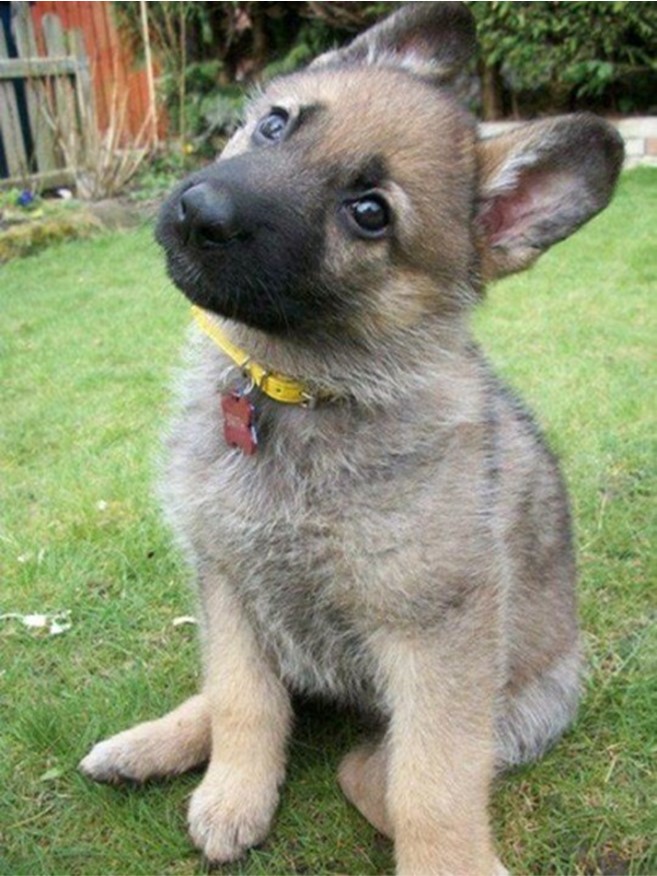 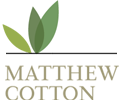